Wampum
Wampum is a traditional shell bead, used by the Eastern Woodlands people indigenous to North America. One use of wampum was for storytelling; there was no written language, so wampum belts were an important way of keeping and passing down histories.

The two row wampum belt shows how the Haudenosaunee and Dutch agreed to treat each other and live together; the purple rows show how the Dutch will sail their ship one way and the Haudenosaunee canoe in another, side by side but not interfering with the other’s boat.
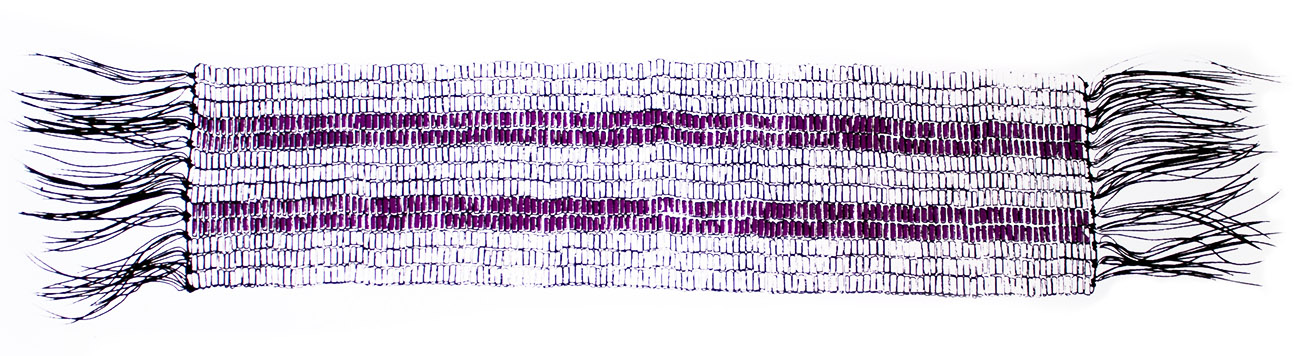 http://tworowwampum.com/
Use the grid on the following page to create your own belt, only using white and purple colours, to tell the story of an important moment in your life.
Wampum
Use the grid to create your own belt, only using white and purple colours, to tell the story of an important moment in your life.